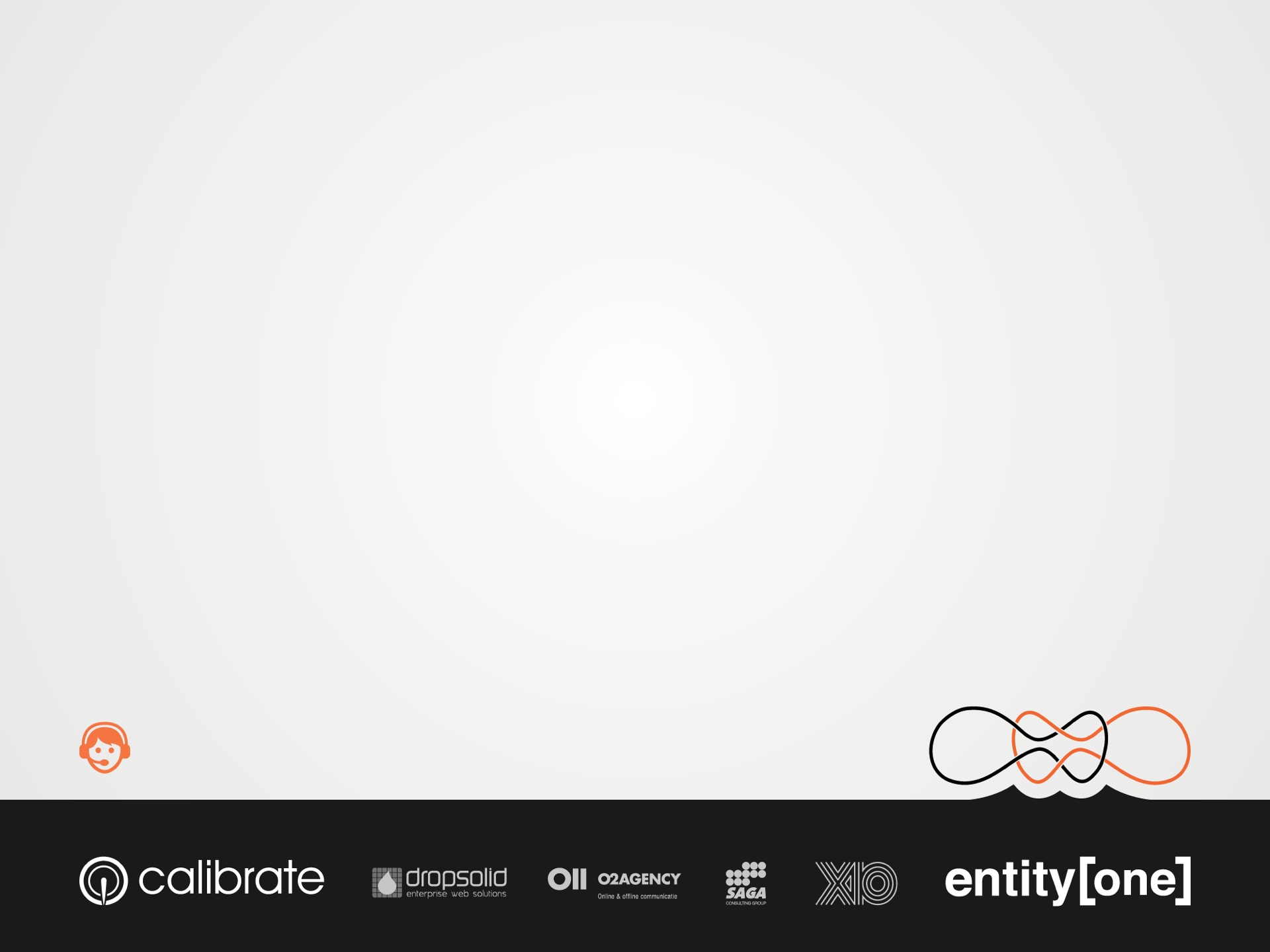 Command-line Drupal: Drush and more
@maartendeblock
About me
Maarten De Block
Drupal Developer/Coach
Co-organizer DrupalCamp
Author “Kickstart Drupal 7”
Overlord @ EntityOne
Proud sponsor!
Overview
Drush
Drush 7 installation
Project (modules/themes) commands
Using Drush for maintenance
And a lot more drush commands
Console
Generate module files
Generate directory structures
Drush 7 installation
Code on GitHub: https://github.com/drush-ops/drush
Current version: Drush 7
Compatible with Drupal 6, 7 and 8
Recommended version Drush 6
Most dependencies met on Linux and Mac
Pitfalls when installing on Windows: http://drupalistasgroup.com/installing-drush-7-windows-xampp
[Speaker Notes: vagrant init xplore/ubuntu-14.04
load pageant key
---
PS1="cli: “
poort goed zetten
cd /vagrant
mkdir httpdocs
sudo apt-get install curl
sudo apt-get update
sudo apt-get install php5-gd
sudo /etc/init.d/apache2 start
sudo /etc/init.d/mysql start

sudo curl -sS https://getcomposer.org/installer | php
sudo mv composer.phar /usr/local/bin/composer
composer global require drush/drush:dev-master

sed -i '1i export PATH="$HOME/.composer/vendor/bin:$PATH"' $HOME/.bashrc]
Project (modules/themes) commands
pm-download (dl): download any module or theme, including drupal
site-install (si): install Drupal
pm-enable (en): enable a project
pm-disable (dis): disable a project
pm-uninstall (pmu): uninstall a project
[Speaker Notes: drush dl drupal
drush dl drupal --drupal-project-rename=clid7
cd clid7
drush dl admin_menu
cd sites/all/modules
dir
rmdir admin_menu /s
mkdir contrib
cd ../../..
drush dl admin_menu
drush si --db-url=mysqli://root:vagrant@localhost/clid7

drush en admin_menu
drush en -y admin_menu_style
drush en -y module_filter
drush en -y pathauto
drush en -y admin_views
drush dis token
drush pmu token
drush pmu pathauto
drush pmu token]
Using Drush for maintenance
archive-dump (ard): full backup 
archive-restore (arr): restore backup
pm-download (dl): updating code
updatedb (updb): update database (update.php)
pm-update (up): update both
Locking modules from updating: file .drush-lock-update
[Speaker Notes: drush dl menu_position-7.x-1.0-beta4
drush up]
Other very useful commands
cache-clear (cc): clear the cache
variable-get (vget): get a variable
variable-set (vset): set a variable
variable-del (vdel): delete a variable
user-password (upwd): (re)set a password
watchdog-show (ws): see what’s in whatchdog
[Speaker Notes: drush cc all
drush cc views
drush vget site_name
drush vset site_name ‘Drupal CLI’]
Drush commands by other modules
Contributed modules can add commands
Migrate
Solr
Devel
Omega (eg omega-guard)
views
…
Drush commands without module
registry_rebuild (rr): handy when files or classes are moved or renamed
Drupalgeddon!
Drupalgeddon
drush dl site_audit
drush dl drupalgeddon
drush cache-clear drush
drush asec
drush dl hacked
drush hlp
Console
Leverage the Symfony Console Component
Project page: https://www.drupal.org/project/console
Install with composer (just like drush)
[Speaker Notes: drush dl drupal-8 --drupal-project-rename=clid8
cd clid8
drush si --db-url=mysqli://root:vagrant@localhost/clid8
COMPOSER_BIN_DIR=bin composer require --dev drupal/console:@stable
./bin/console generate:module]
Useful links
Drush: https://github.com/drush-ops/drush
Drush commands: http://www.drushcommands.com/
Old Drush home: http://drush.ws
Console: https://www.drupal.org/project/console
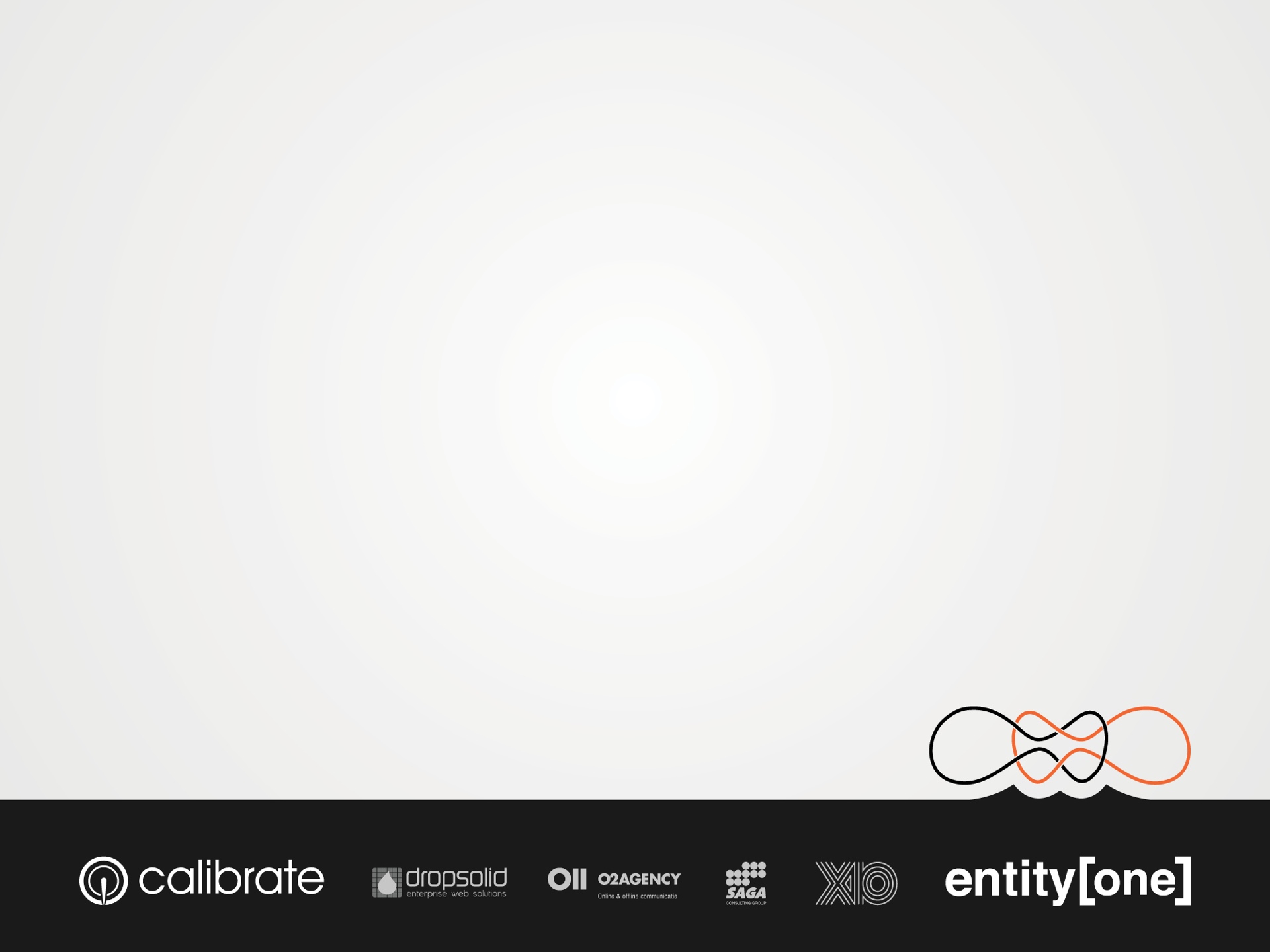 Thank you!

Interested in becoming a Drupal overlord or minion at EntityOne? Come talk to us at our booth!

@maartendeblock
maarten.de.block@entityone.be
http://be.linkedin.com/in/maartendeblock